運動の規則性と不規則性
科学的認識の芽生えと発展
2012/8/4
京都教育大学　オープンキャンパス
1
素粒子物理学実験が専門、2010年の初衝突
SCTの常駐組：サヴェリオ、ぺトラ、ヨバン、アラン、サンドラ、ホセ、デーブ、スティーブ、順治、マルコ
2012/8/4
京都教育大学　オープンキャンパス
2
CERN上空から西のほうを見た図
2012/8/4
京都教育大学　オープンキャンパス
3
CERNの全景、右端にアトラス実験の建物（建設中）
2012/8/4
京都教育大学　オープンキャンパス
4
時間の測定と距離の測定から世界観を構築
振り子の等時性の発見が正確な時計のもと
天体の運動の研究から力学が生まれた
ギリシャの科学がラテン語の書物として中世ヨーロッパに伝わった
コペルニクス、ガリレオ、チコブラーエ、ケプラーが主な登場人物
ニュートンによって天体の運行の法則が理解できた。運動の3法則、万有引力の法則
2012/8/4
京都教育大学　オープンキャンパス
5
天体の運動の規則性
金星の見かけの周期は５８４日、マヤ天文学では８年の天球との位置関係の周期性が認識されていた（584x5/365.242=7.995)
地軸の歳差運動の周期は約2万5800年、最も長周期のジャイロスコープ
2012/8/4
京都教育大学　オープンキャンパス
6
春分の日にククルカンが出現
2012/8/4
京都教育大学　オープンキャンパス
7
チチェンイッツアのカラコル天文台
2012/8/4
京都教育大学　オープンキャンパス
8
太陽までの距離測定の最初の試み
サモスのアリスタルコス、紀元前310年 - 紀元前230年頃
上弦または下弦の月と太陽の離角を測定する
測定は８７度だったが、実際は89.85度
アリスタルコスは地球が３倍としたヒッパルコスは真影が2.5倍で半影の分を加えて3.5倍とした。このおかげでニュートンが万有引力を発見
地球の大きさを測る
エラトステネス（紀元前275年 - 紀元前194年）が求めた。紀元前２４０年頃。
シエネとアレキサンドリアの距離と南中時の太陽の角度より。
太陽までの距離測定
下の図では金星までの距離測定の方法が示されている。地球上のある地点で、レグルス（獅子座）と金星が一致するとき、別の地点の角度と２地点間の距離により、金星までの距離が決まる。

さらに上の図で示されるように太陽と金星の最大離角から、天文単位である地球と太陽の距離が求まる。

実際にはジョバンニ•カッシーニがギニアとパリで火星と恒星を観測して求めた。
天体の回転について、1536年　　　　　　　　　　　　　　　コペルニクス
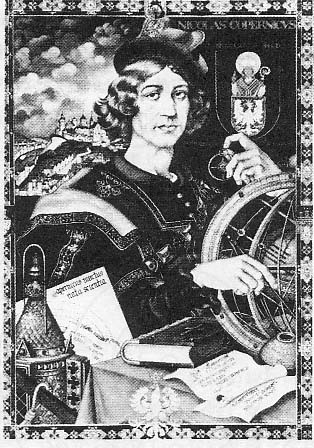 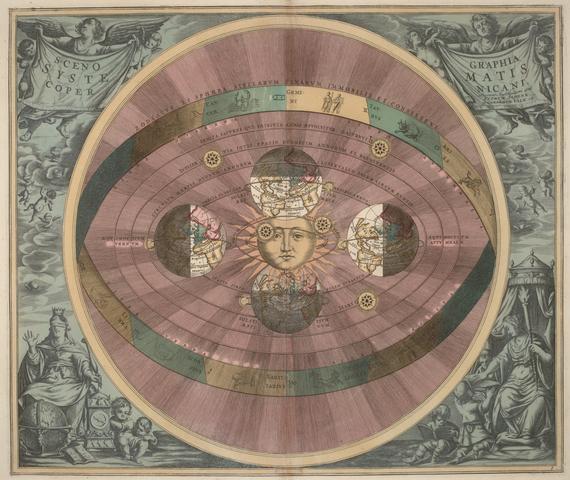 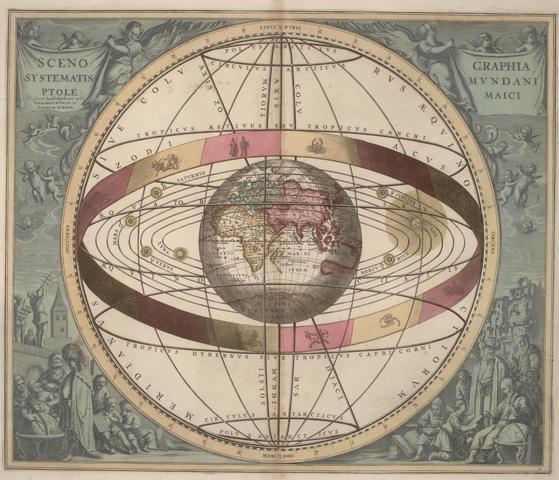 地軸の傾き、一年の説明

土星：30年、木星：12年
火星：2年、金星：9ヶ月、水星：80日
ティコ・ブラーエがウラニボルク天文台で惑星運行データを集積、ケプラーが引き継ぐ
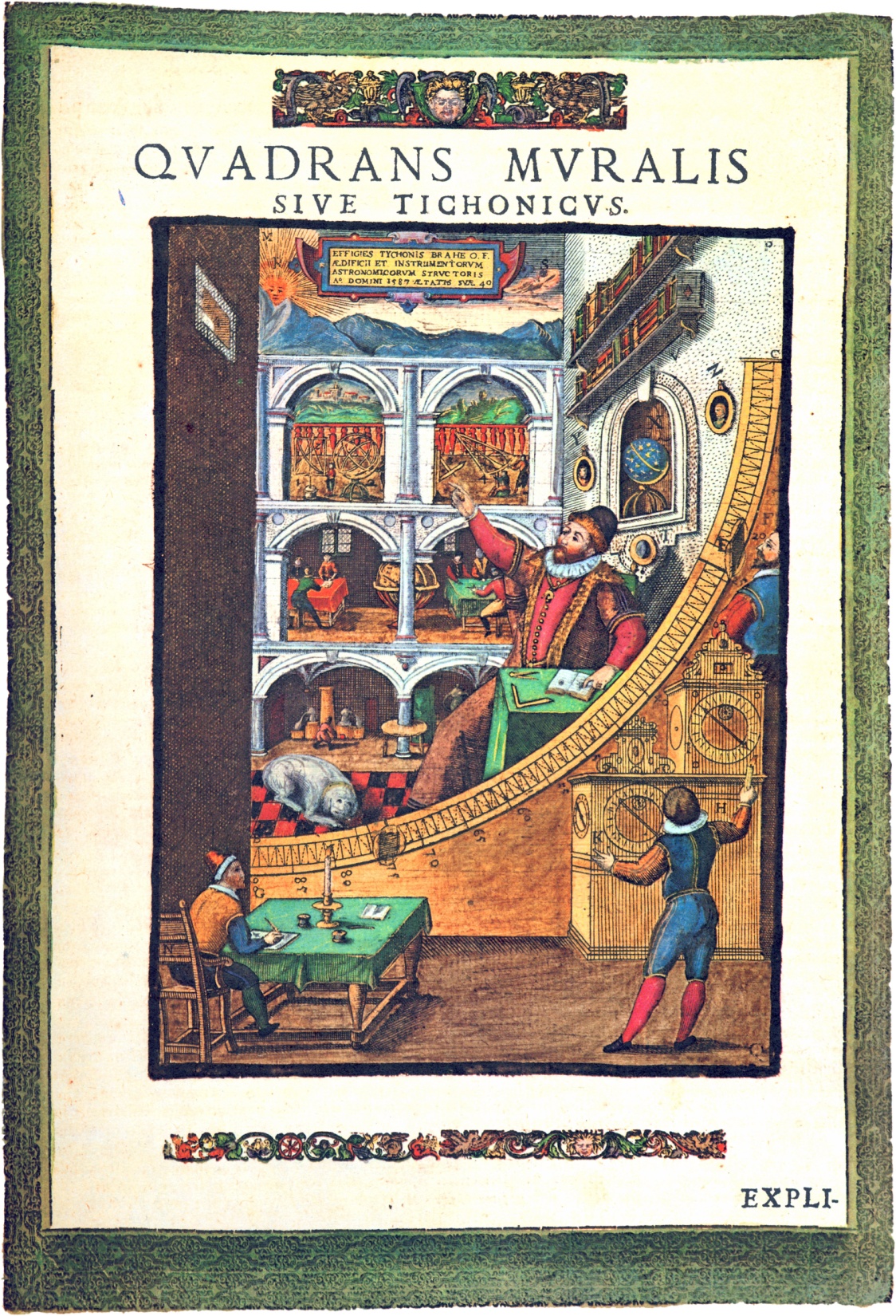 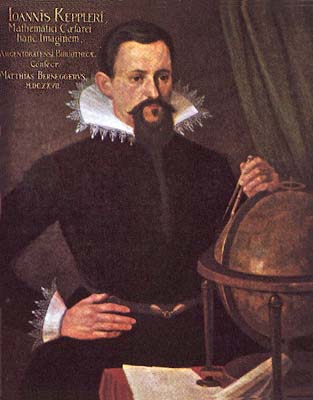 ガリレオ衛星と軌道周期、光速度
イオ：1.76日
エウロパ：3.5日
ガニメデ：7.16日
カリスト：16.69日

ガリレオ：航海用の時間計測
手段として提案

1670年、オラウス・レーマー
木星の衛星の周期の乱れ
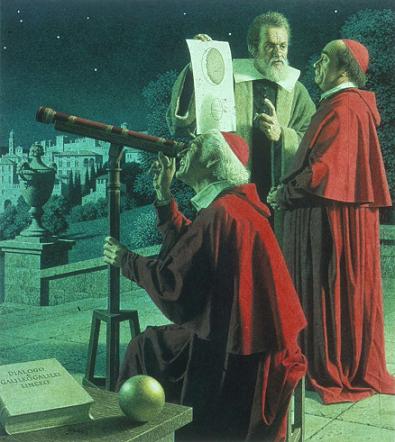 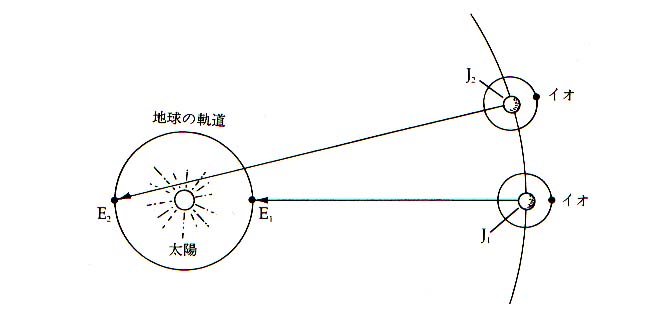 ジュネーブの科学博物館
2012/8/4
京都教育大学　オープンキャンパス
16
古い機械式時計
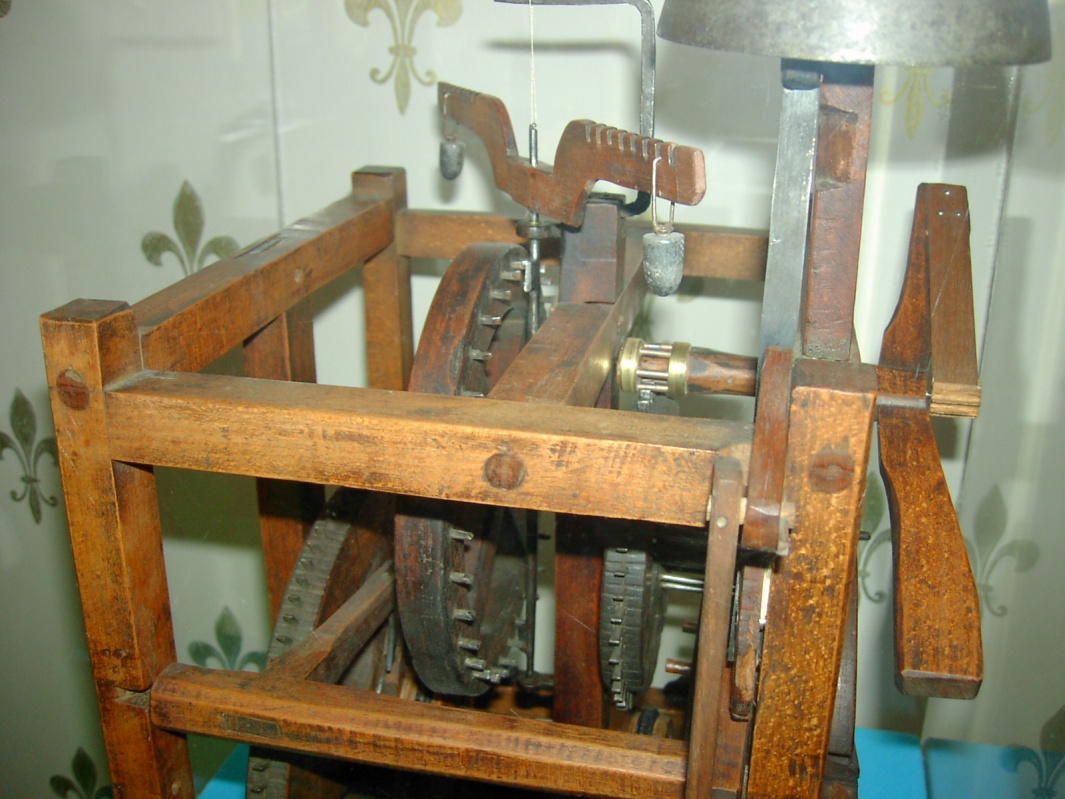 2012/8/4
京都教育大学　オープンキャンパス
17
時計の仕組みの模型
2012/8/4
京都教育大学　オープンキャンパス
18
機械式腕時計の構造
2012/8/4
京都教育大学　オープンキャンパス
19
原子の世界の不規則性
黒体輻射の研究からプランク定数とボルツマン定数を求めた。原子スケールをきめ、量子論を発展させた
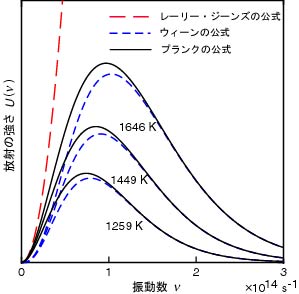 2012/8/4
京都教育大学　オープンキャンパス
20
粒子性と波動性により不確定性原理へ
スイスの高校教師バルマーの導いた水素
原子スペクトルを説明するボーアの理論
前期量子論と呼ぶ

固有スピンや磁気能率を取り扱うことが
できる、ハイゼンベルグによる行列力学の建設
理論体系が発展して量子力学と呼ばれる
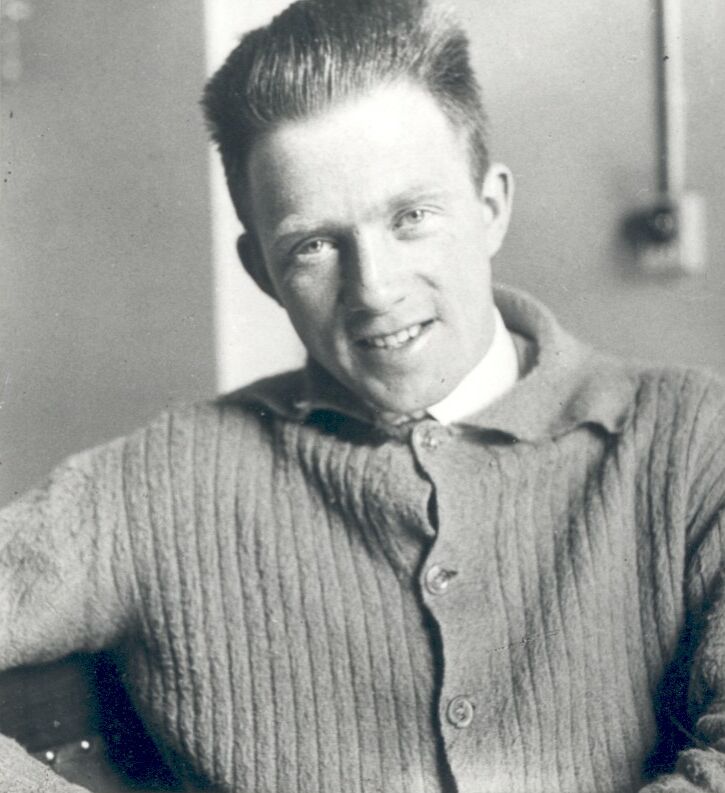 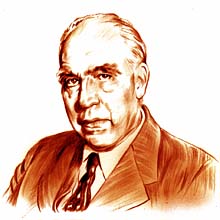 古典力学でのカオス現象の発見
力学系がほんの少しだけ複雑になるだけで、予測不可能に
簡単に実験できる例としての二重振り子
Double pendulum
2012/8/4
京都教育大学　オープンキャンパス
22
二重振り子の製作
2012/8/4
京都教育大学　オープンキャンパス
23
図の引用リスト
Sizing up the Universe, National Geographic, J. R. Gott, R. J. Vandelbei
かわいい物理（サイエンスカフェ）、菊池誠
ミクロの世界、高田健次郎
2012/8/4
京都教育大学　オープンキャンパス
24